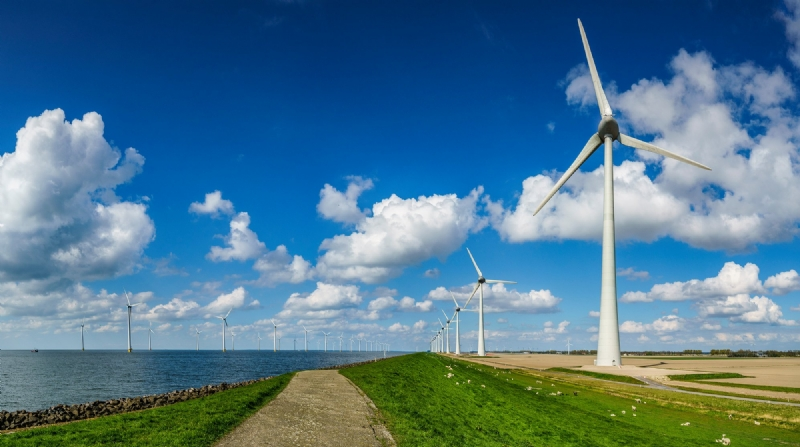 Actieprogramma Verankering milieubescherming na Nevele
Kenniswerkgroep Actieprogramma milieubescherming na Nevele
1
1 december 2022
Doorontwikkeling Actieprogramma
Stuurgroep milieunormering windturbines
2
1 december 2022
Hoofdstructuur
Werkspoor A: Windturbines
Werkspoor B: Bredere werking
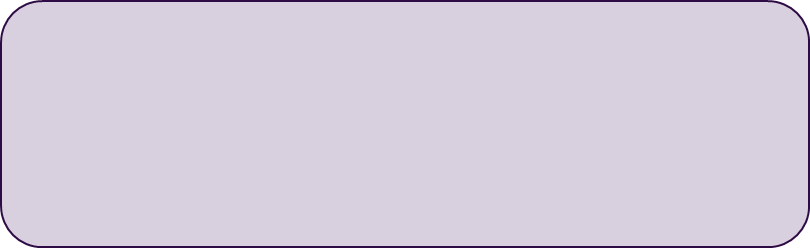 Werkspoor C: Communicatie
Kenniswerkgroep Actieprogramma milieubescherming na Nevele
3
1 december 2022
Werkspoor A: Windturbines
Ondersteuning van bevoegde gezagen tot aan inwerkingtreding AMvB


Werken aan toekomstige regelgeving voor windturbines op land
NRD
PlanMER
AMvB
4
Kenniswerkgroep Actieprogramma milieubescherming na Nevele
1 december 2022
Werkspoor B: Bredere werking
Bestaande regels
Vergelijkbare bestaande regels die onder verantwoordelijkheid (blijven) vallen van het Rijk

Vergelijkbare bestaande regels die bij de inwerkingtreding van de Omgevingswet overgaan naar gemeenten (= de bruidsschat)

Nieuwe regels
Vergelijkbare nieuwe regels - werkwijze voor planmer
5
Kenniswerkgroep Actieprogramma milieubescherming na Nevele
1 december 2022
Werkspoor C: Communicatie
Heldere communicatie voor en met betrokkenen in en bij het Actieprogramma
Ondersteunend aan inhoudelijke werksporen
6
Kenniswerkgroep Actieprogramma milieubescherming na Nevele
1 december 2022
Update planMER en AMvB
Stuurgroep milieunormering windturbines
7
1 december 2022
NRD
Voorjaar 2022 uitgevoerd
Ruim 300 zienswijzen
Afgerond met Reactienota
Afronding december 2022
Bevat alternatieven voor normen
Gericht op milieueffecten (= incl. gezondheid mens)
Plan-MER
Voortgang AMvB
AMvB
Concept in januari 2023
Inventarisatie wettelijke regimes
Bestaand recht, Omgevingswet, overgangsrecht
Opstellen concept-normen
Geluid, externe veiligheid, slagschaduw, afstand(?), lichtschittering, topverlichting enz.
Kenniswerkgroep Actieprogramma milieubescherming na Nevele
8
1 december 2022
Toetsen: juridisch, lasten, handhaafbaarheid enz.

Ter inzage legging planMER en AMvB – gepland maart 2023

Ministerraad

Voorhang Parlement

Advies Raad van State en notificatie

Ondertekening, publicatie en inwerkingtreding – begin 2024
Vervolgstappen AMvB
Kenniswerkgroep Actieprogramma milieubescherming na Nevele
9
1 december 2022
Vragen?
Kenniswerkgroep Actieprogramma milieubescherming na Nevele
10
1 december 2022